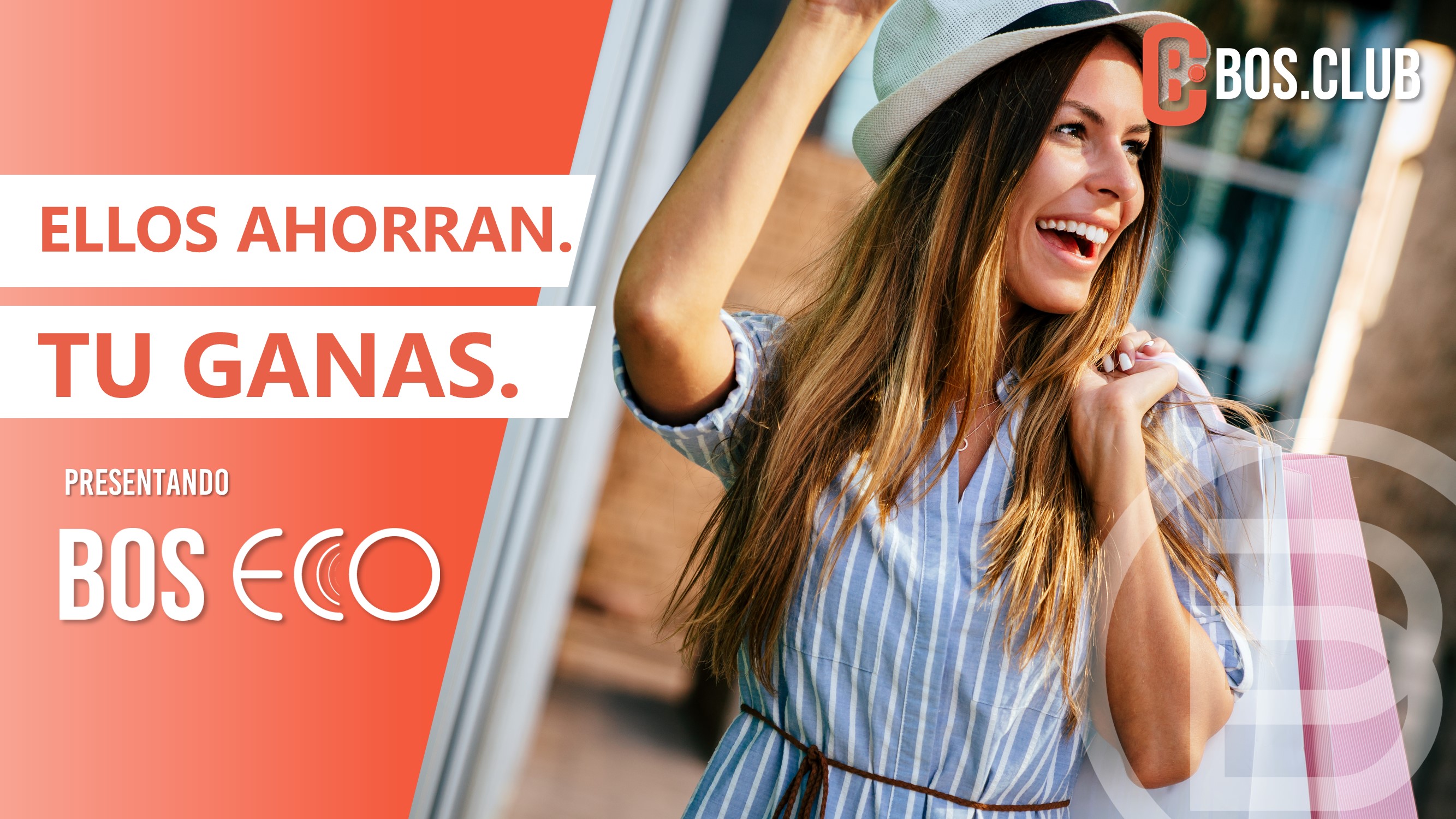 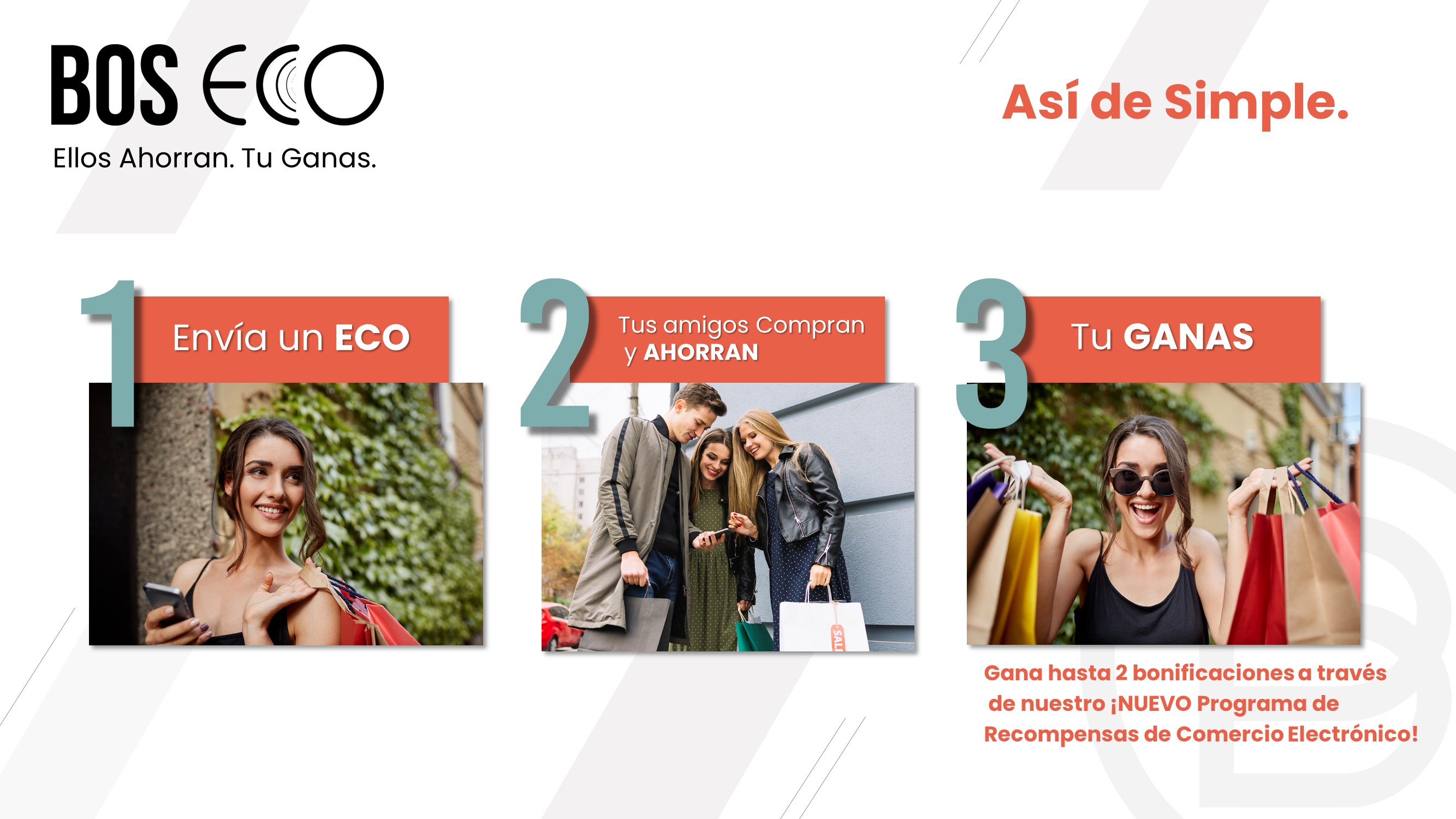 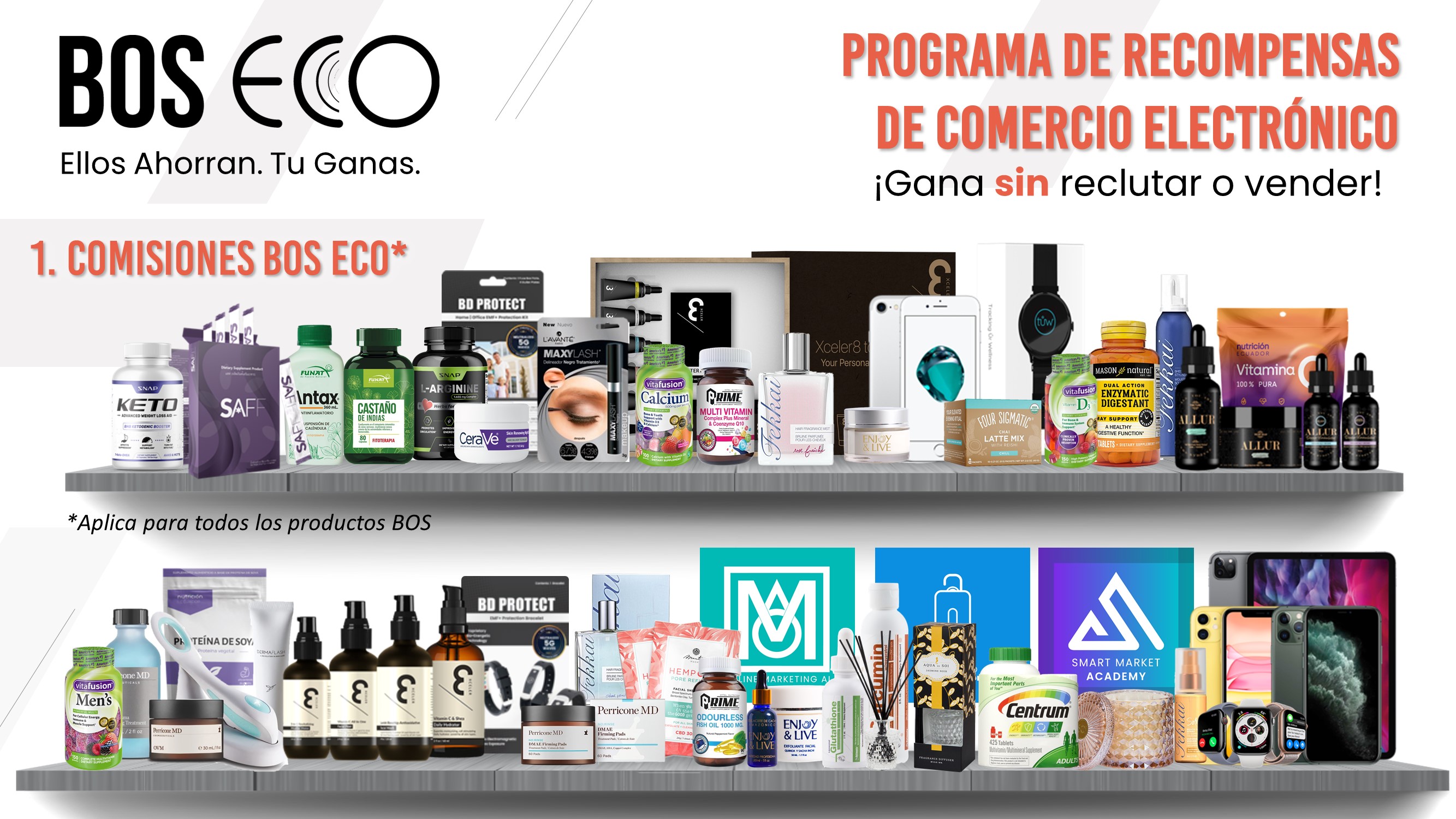 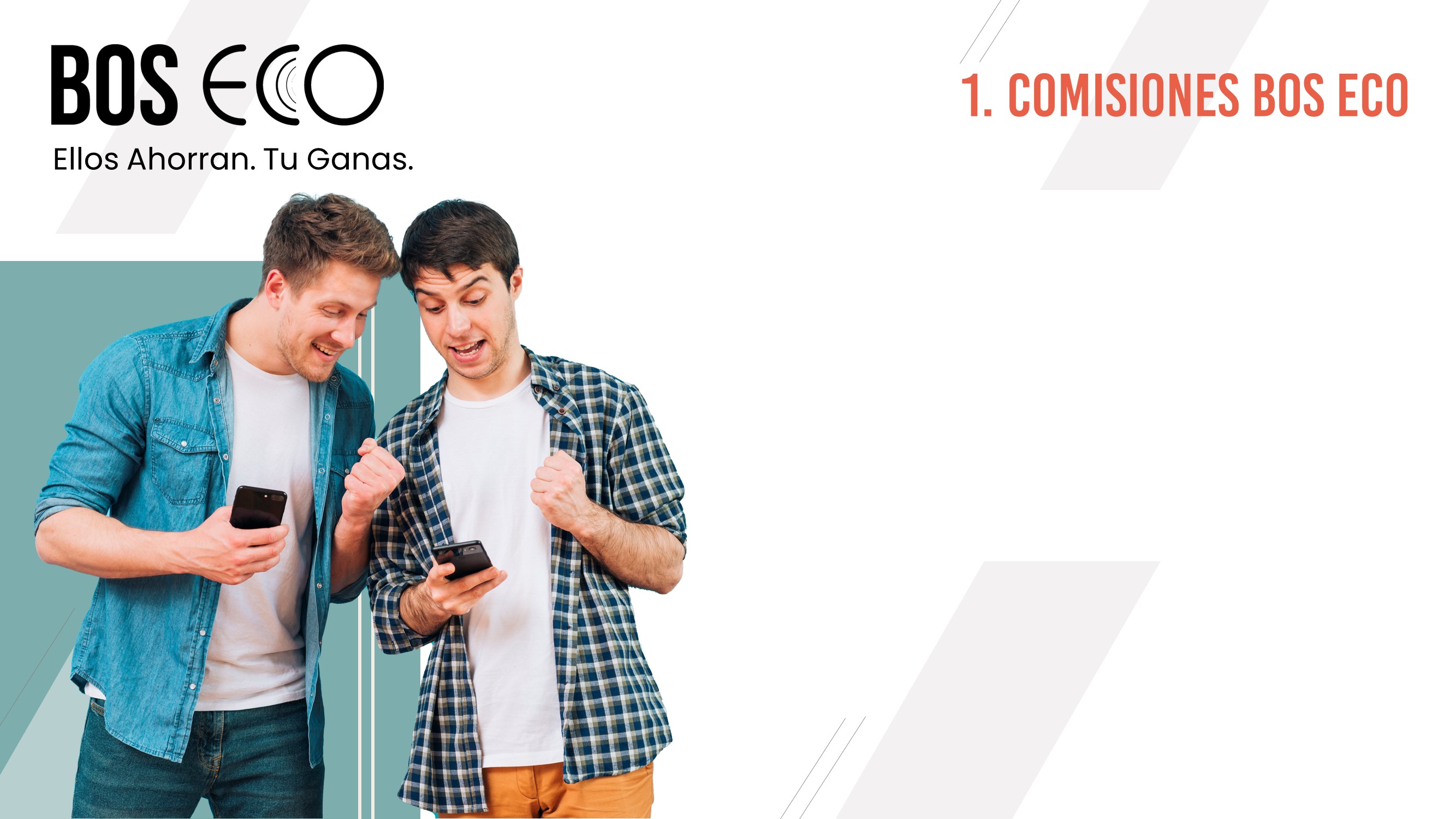 BOS BV
50%
50%
BV en Binario
Bono en efectivo
25%
75%
Upline
Tu
Primer Upline
Suscriptor de BOS.Club
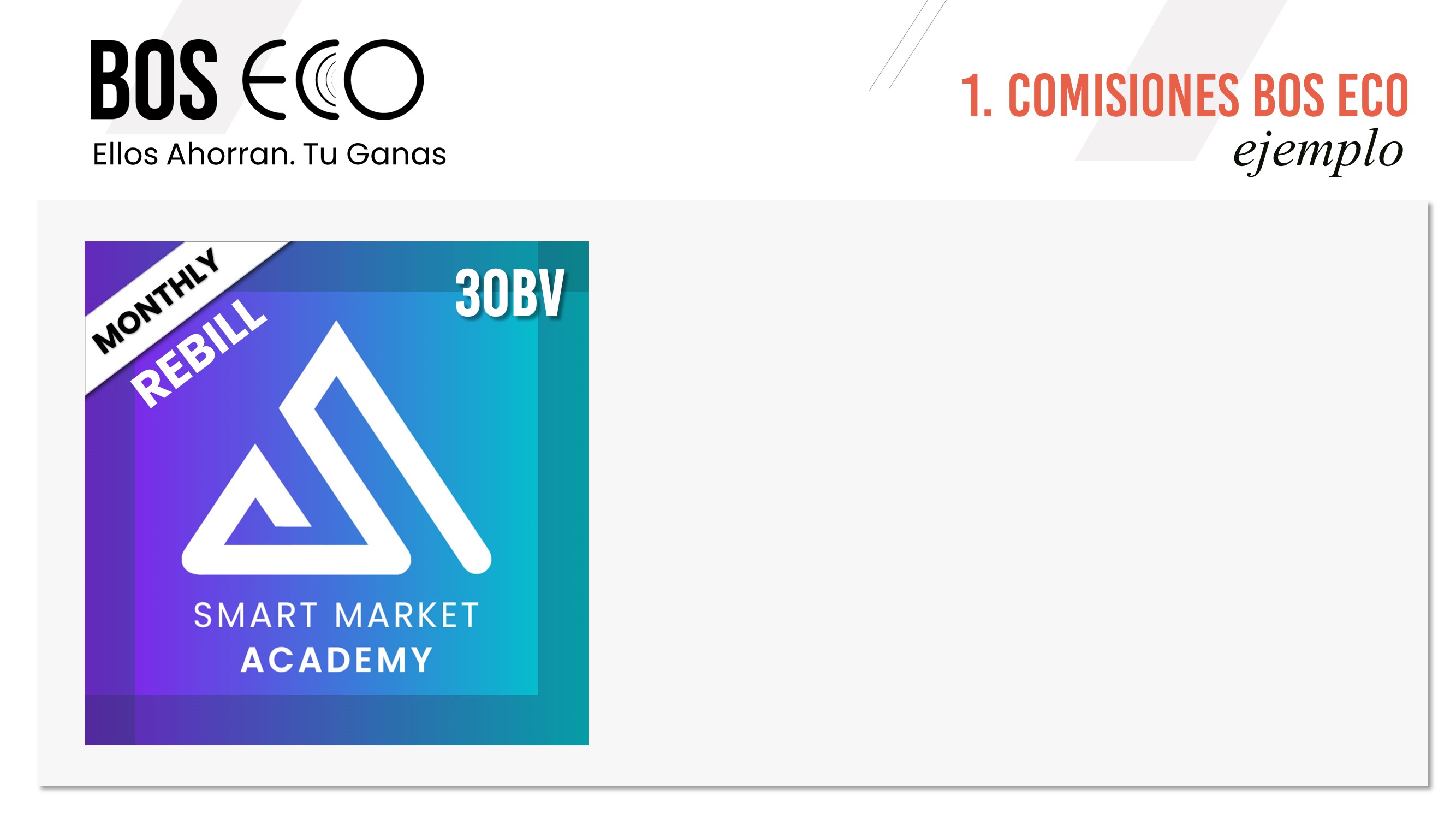 30 BV
50% Bono en Efectivo
Obtienes 50% BV
15 BV en Binario
$15
Primer Upline Suscriptor de  BOS.Club  obtiene 25%
Obtienes 75%
$11.25
$3.75
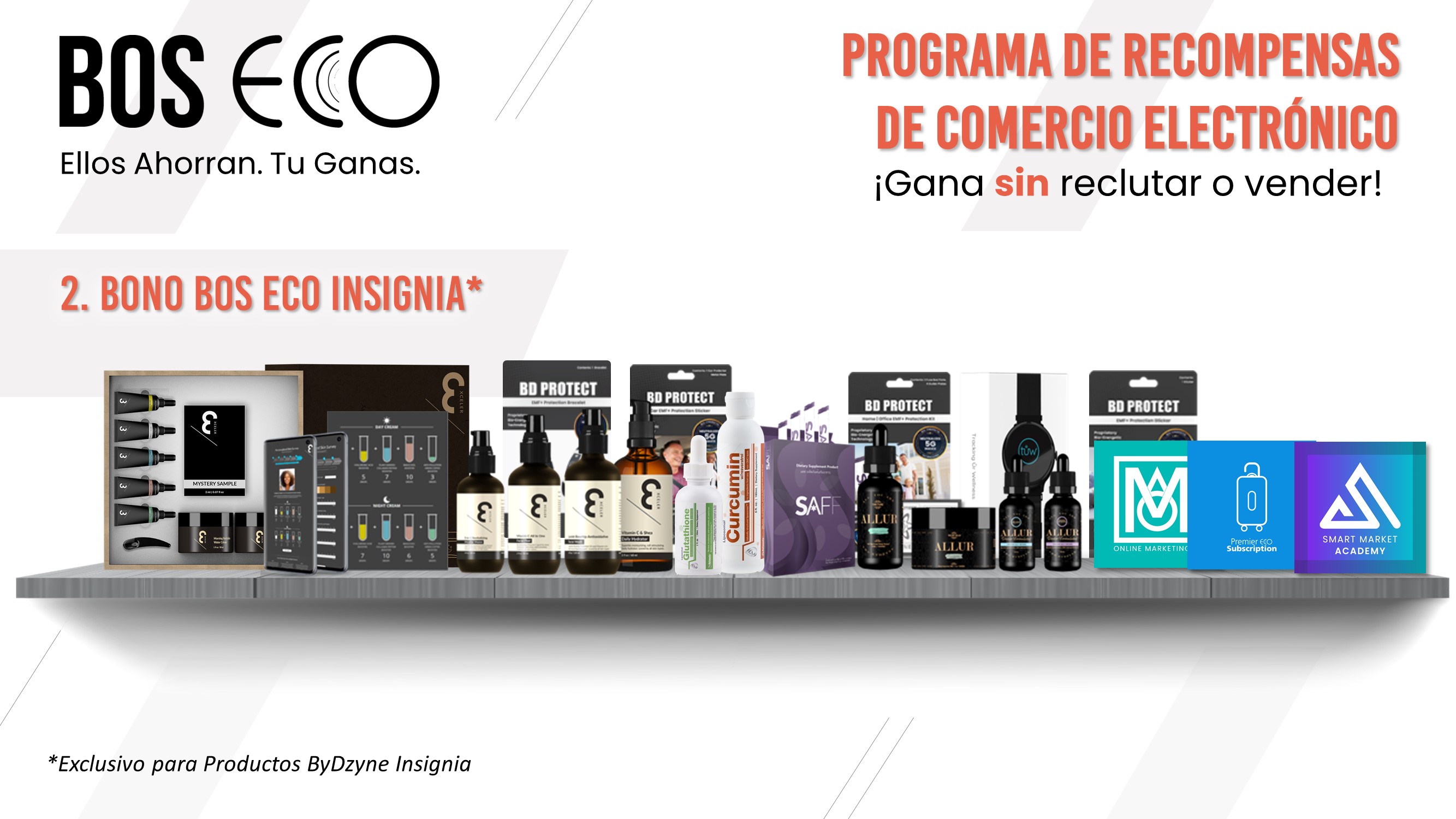 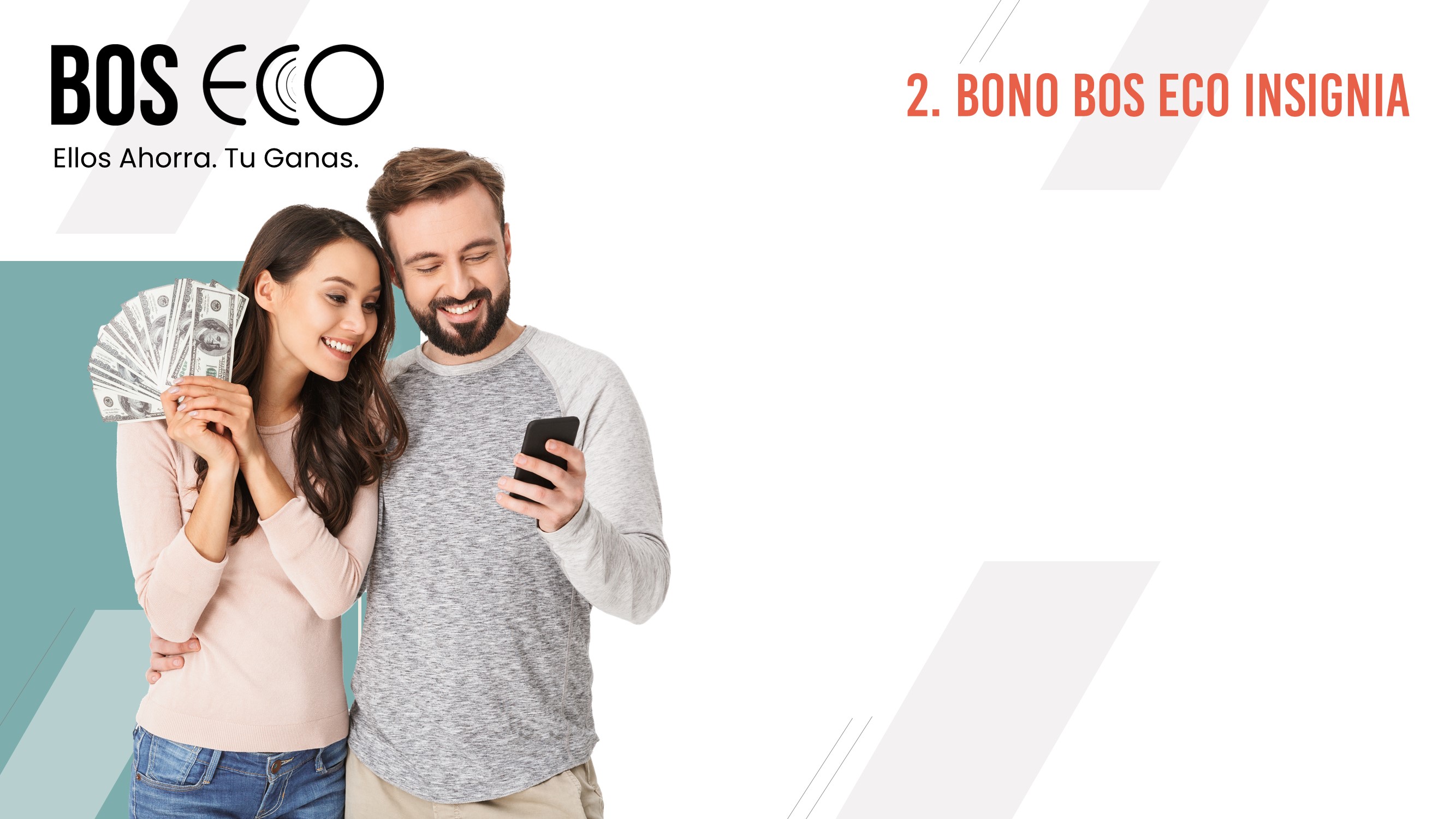 Precio ECO  
- Precio BOS
Diferencia
$$$ 
DIFERENCIA
50%
Bono en Efectivo
75%
25%
Upline
Tu
Primer Upline Suscriptor de 
BOS.Club
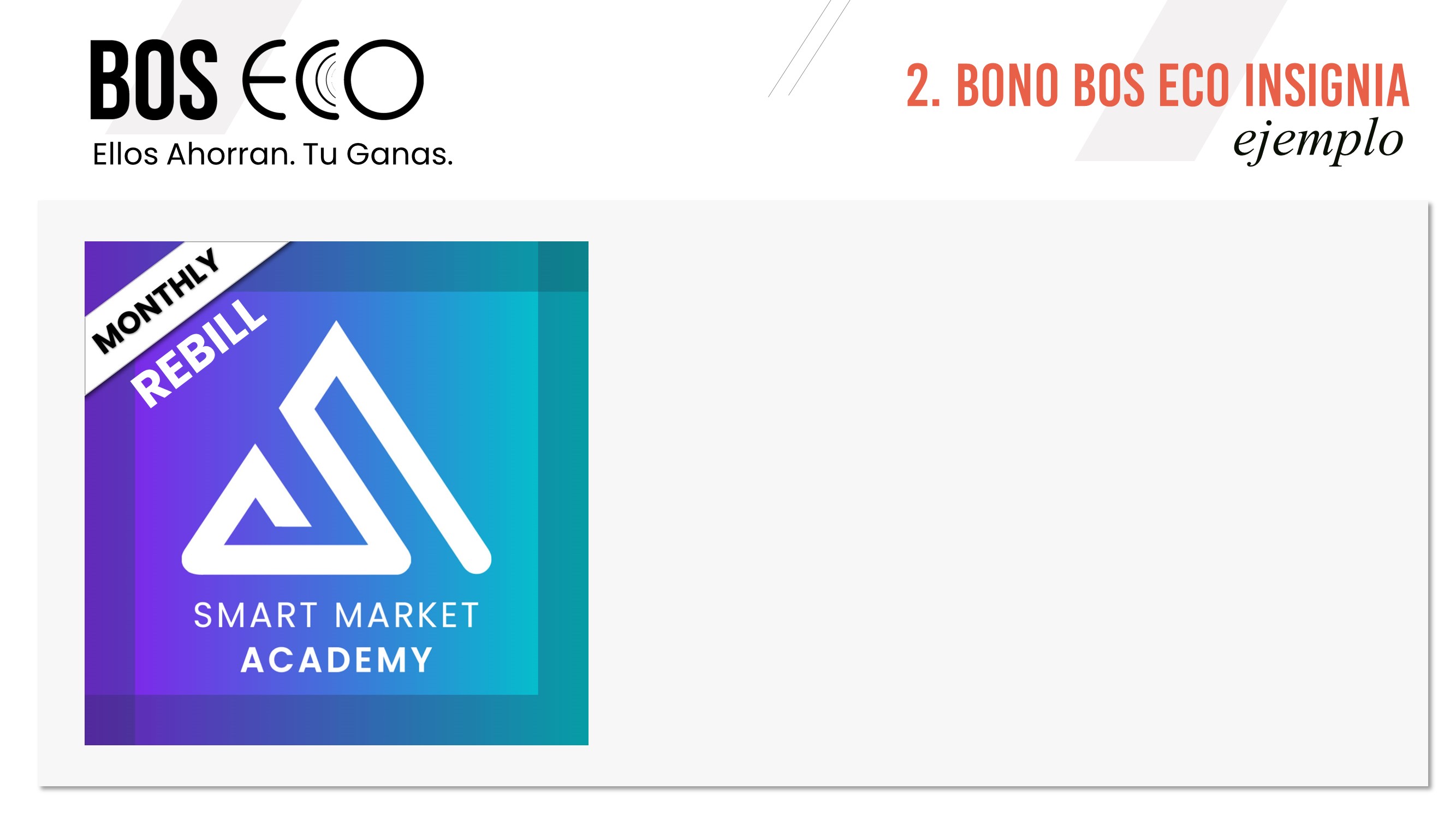 DIFERENCIA DE PRECIO
Precio ECO:   
Precio BOS:
Diferencia:
$97.95   
- $60.95
$37.00
$37
50% Bono en Efectivo
$18.50
Primer Upline Suscriptor de BOS.Club  obtiene 25%
Obtienes 75%
$13.87
$4.63
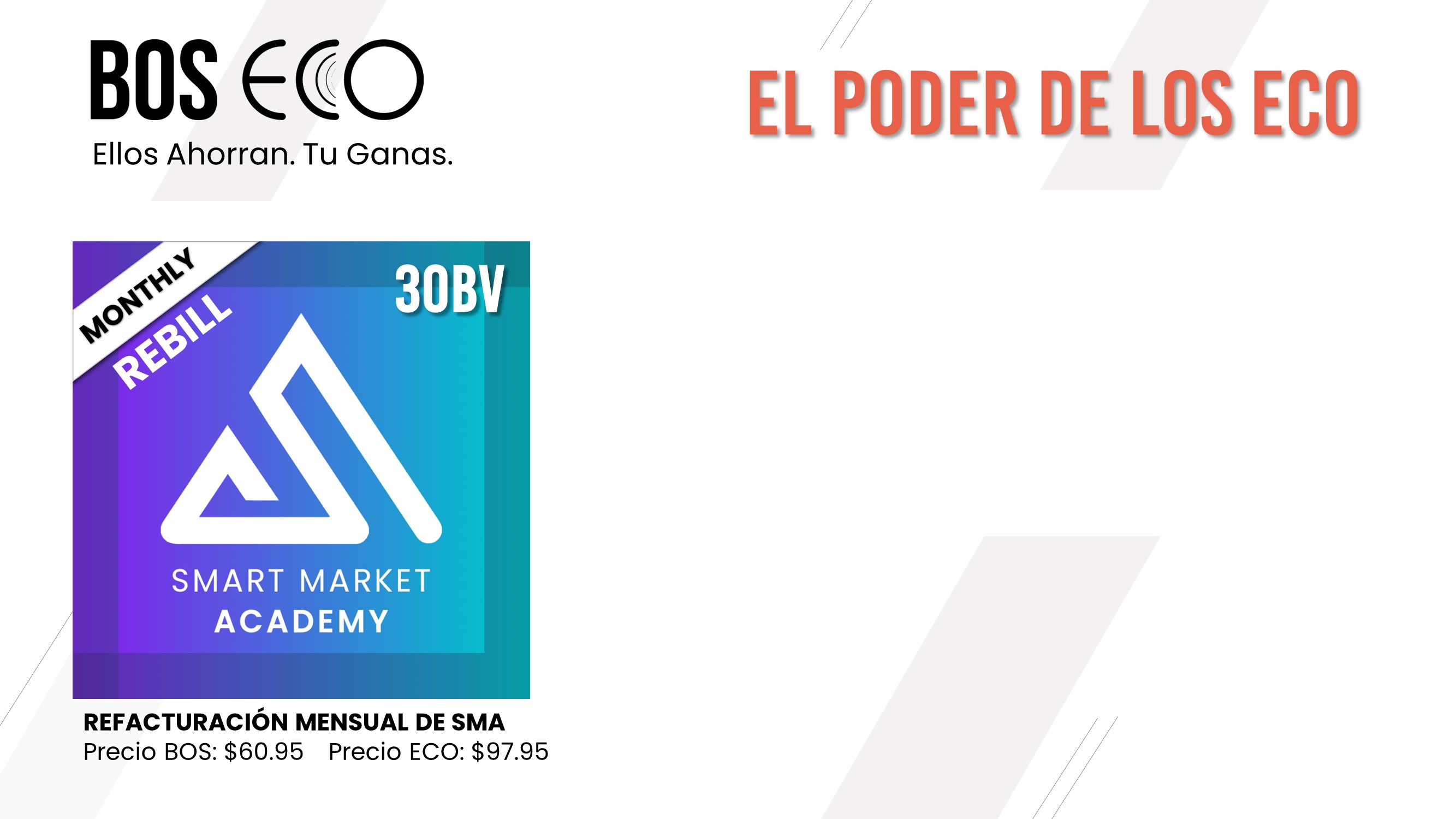 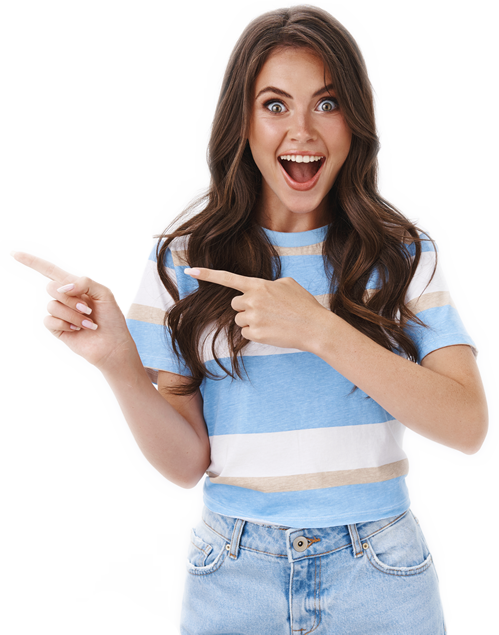 *TVC basado en la pierna menor
Lo que generas de un
CLIENTE ECO
TVC:
Comisión ECO:
Bono Insignia:
TOTAL:
$3.00
$11.25
$13.87
$28.12
Compra normal de BA BOS
*TVC:
TOTAL:
$6
$6.00
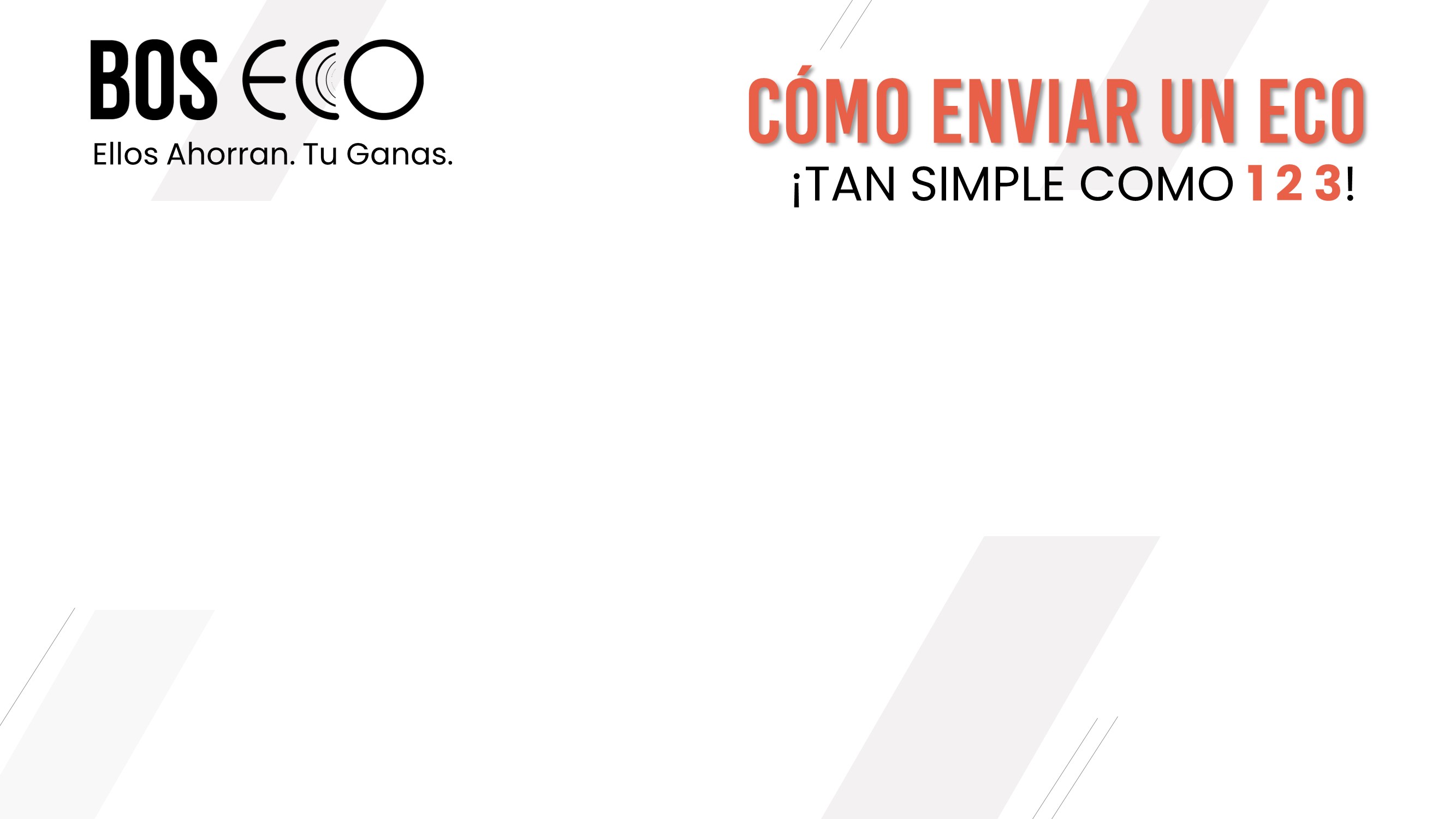 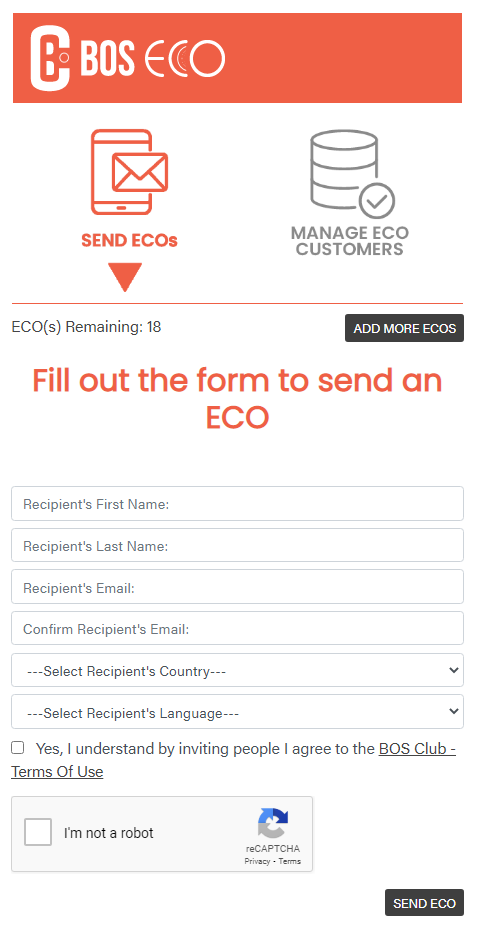 3
1
2
INGRESA 
DETALLES
DEL CLIENTE
Y ENVÍA
ACCEDE A
BOS.CLUB
HAZ CLIC EN
ENVIAR ECOs
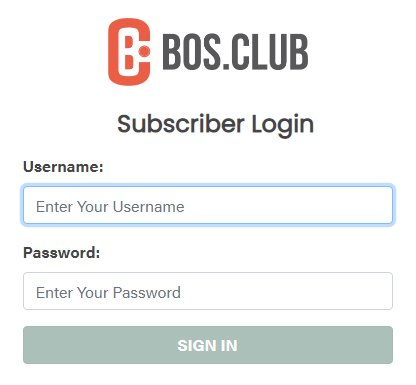 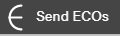 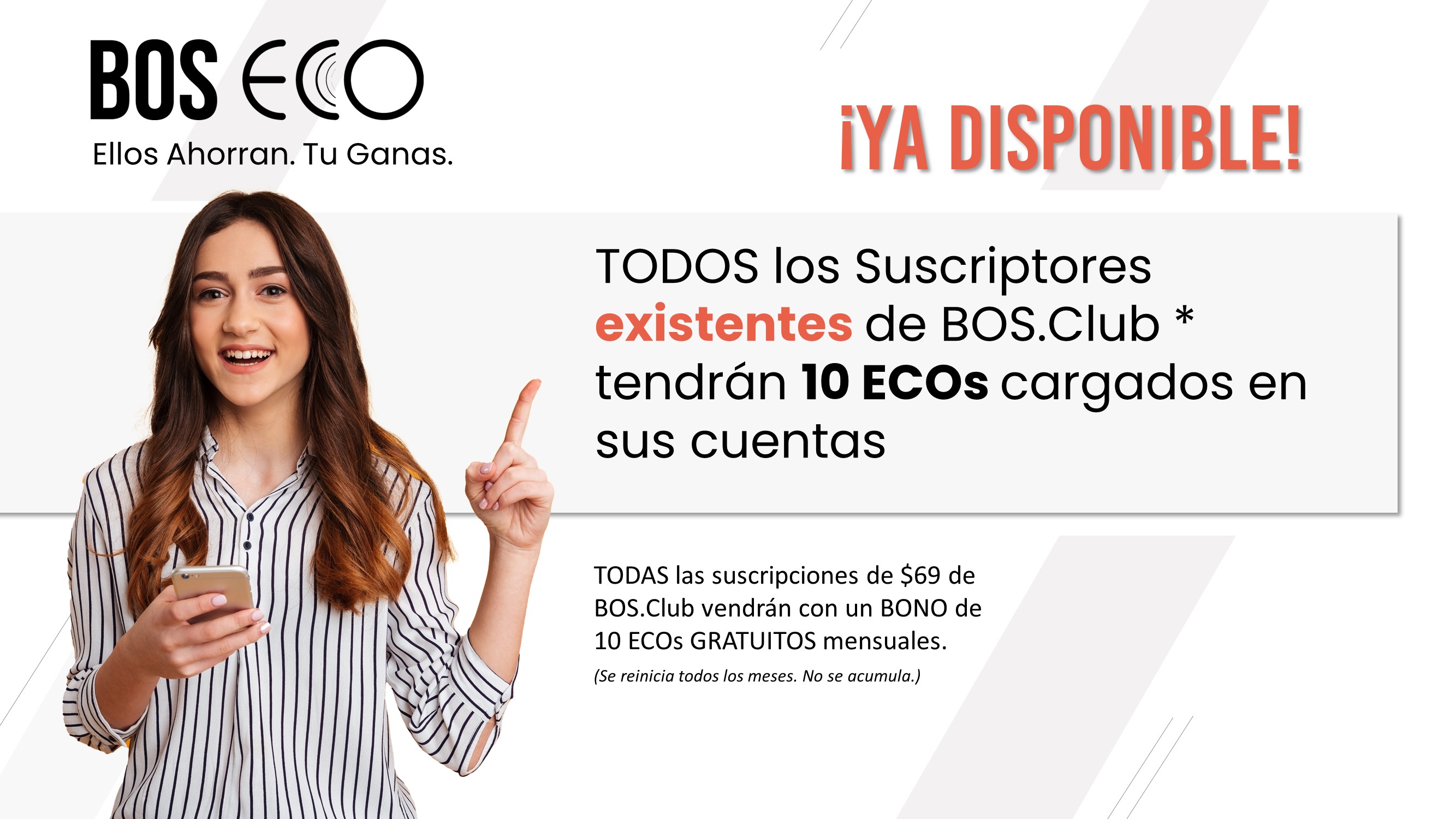 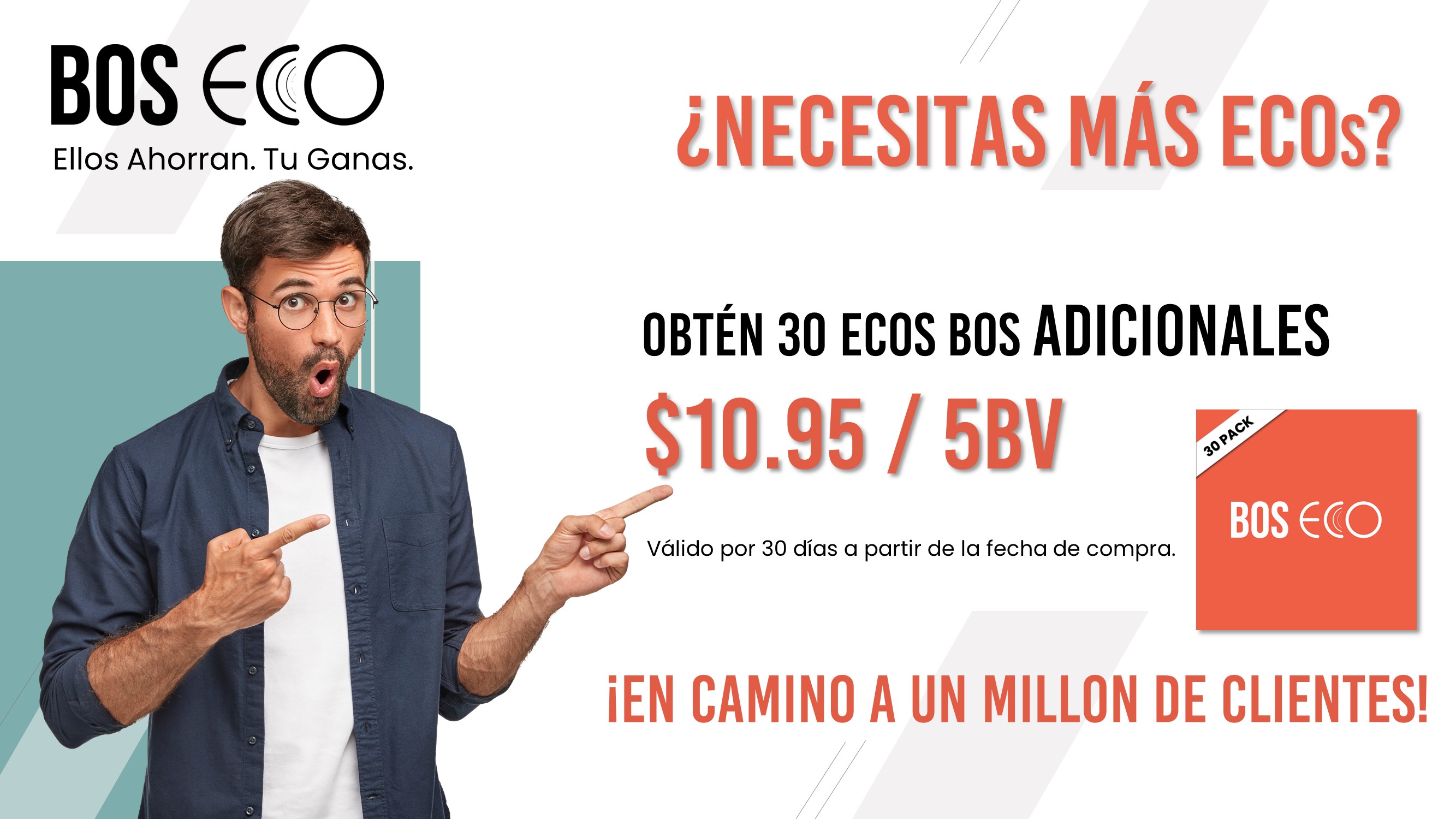